[7.5] Molarity
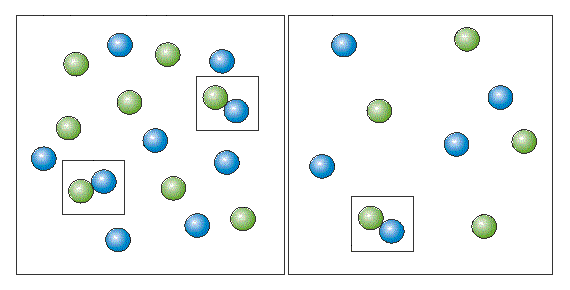 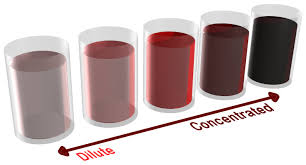 1
Molarity and Concentration
Molarity (also sometimes referred to as molar concentration): which is the number of moles in one liter of solution. 


We calculate molarity by:


	Molarity (M) =   ______n(moles of solute)_________
			              V (total volume of solution in Liters, L)
Sometime “C” is used instead of M
2
Molarity and Concentration
Molarity (M) =   ______n(moles of solute)_________
			              V (total volume of solution in Liters, L)
Note: When you see a chemical formula written in square brackets. Example: [H2SO4]

 This means that it is the molarity (units mol/L)
3
Concentration of Solutions
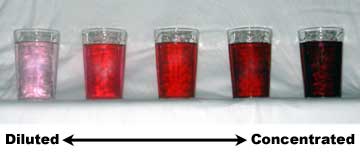 4
Practice Problem #1
Find the molar concentration (molarity) of 60.0 mol of salt in a 500.0 mL solution.
[Salt] =			     x 				= 1.20 x 102 M
5
Practice Problem #1
Find the molar concentration (molarity) of 60.0 mol of salt in a 500.0 mL solution.
[Salt] =			     x 				= 1.20 x 102 M
6
Practice Problem #2
Find the molar concentration of 10.0 g of aluminum hydroxide dissolved in 6500 mL of  solution.
[Al(OH)3] =		      x			       x		     = 1.97 x 102M
7
Practice Problem #2
Find the molar concentration of 10.0 g of aluminum hydroxide dissolved in 6500 mL of  solution.
[Al(OH)3] =		      x			       x		     = 1.97 x 10-2M
8
Practice Problem #3
Congratulations, you are hired as a chemist! Your first task is to calculate the mass of barium hydroxide you would need to make 50.0 L of a 5.0 mol/L solution. 
mol = [Ba(OH)2] × volume
       =  5.0 mol/L × 50.0 L
       = 2.5×102 mol
9
Practice Problem #3
Congratulations, you are hired as a chemist! Your first task is to calculate the mass of barium hydroxide you would need to make 50.0 L of a 5.0 mol/L solution. 
mol = [Ba(OH)2] × volume
       =  5.0 mol/L × 50.0 L
       = 2.5×102 mol
10
HOMEWORK
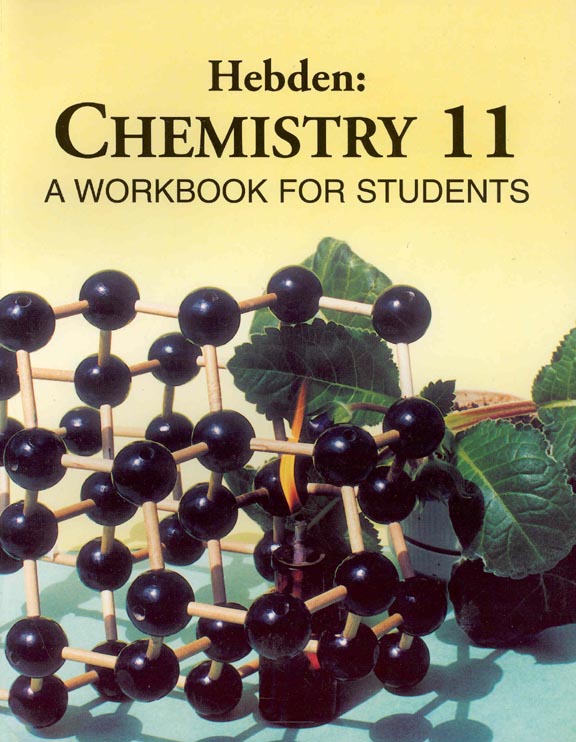 Textbook: Hebden
Page: 98
Questions: 59 A-C, 61 - 65
11